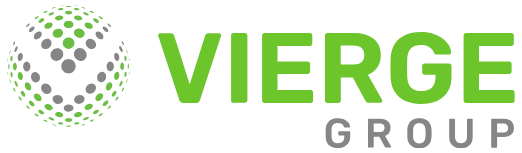 Expansión de la aceptación para la inclusión
2025
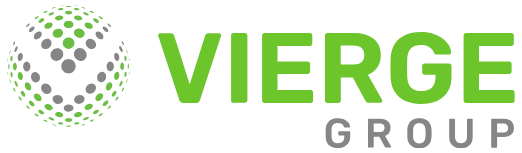 Contenido
01
Contexto.
Dummy typesetting type
02
Resumen.
Findings
03
Posible solución.
Dummy typesetting type
04
Casos de uso.
Dummy typesetting
05
Contacto.
Información personal
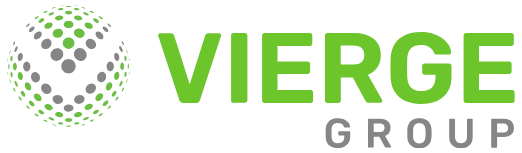 Bienvenidos
Walid Hakiri
DGA Productos y Nuevos Negocios LATAM
Identificar enfoques mejorados y soluciones optimizadas para los desafíos empresariales son actividades que me impulsan e inspiran..
Walid Hakiri
Speaker
Contexto Colombia
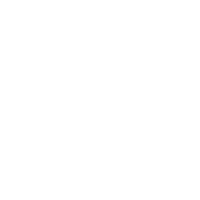 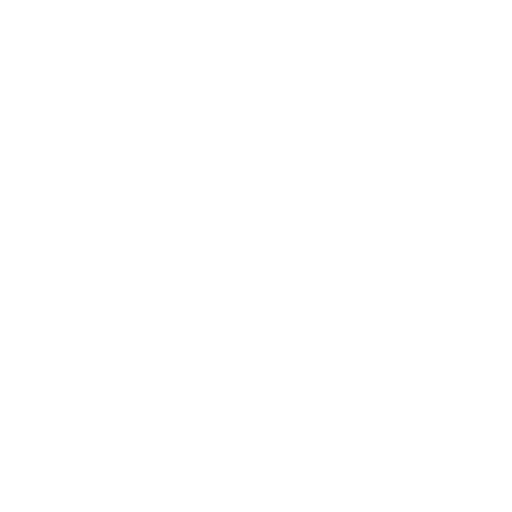 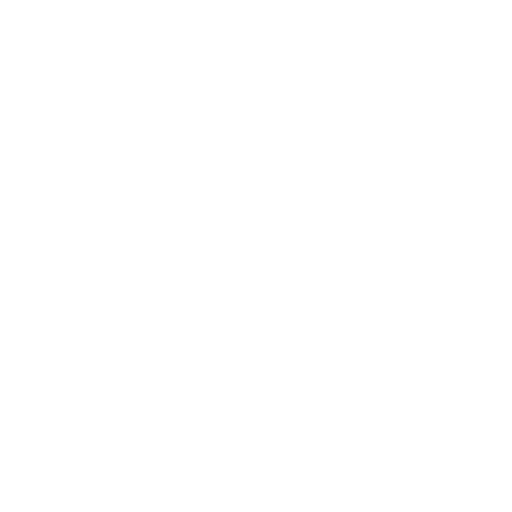 Adopción de pagos digitales
Bancarización
Comercio electrónico
Se estima que para 2025, más de 25 millones de colombianos utilizarán pagos digitales.
62% de los colombianos utilizan medios de pago digitales
Al cierre de 2023, el 94,6% de los adultos en Colombia poseían al menos un producto financiero como billeteras móviles y transferencias electrónicas
Aumento durante el segundo semestre de 2024 del 10,4% en las transacciones en línea, en 2022 alcanzó un valor de $25 billones de pesos
Fuentes:
Reporte de Inclusión Financiera de Banca de las Oportunidades y la Superintendencia Financiera de Colombia
Cámara Colombiana de Comercio Electrónico
Asobancaria
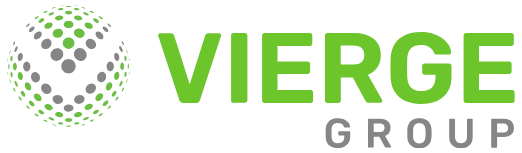 Hábitos Digitales Colombia
Tarjetas y billeteras digitales
01
70% de los jóvenes entre 18 y 35 años prefieren usar billeteras digitales en pagos cotidianos. Nequi 2023
QR y contactless
02
En 2023, más de 5 millones de transacciones se realizaron por QR, especialmente en pequeños comercios. Daviplata 2023
76%
del volumen de e-commerce en Colombia proviene de compras desde dispositivos móviles
Concentración en grandes ciudades
03
75 % de los pagos digitales se concentran en Bogotá, Medellín y Cali. En zonas rurales solo el 35% usa medios digitales. Banca de las Oportunidades 2023
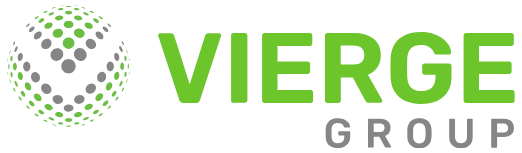 Experiencia del consumidor
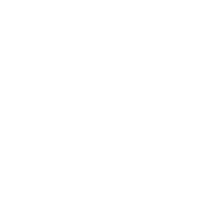 • Conveniencia
65% buscan experiencias sin fricciones (pagos con un solo clic)
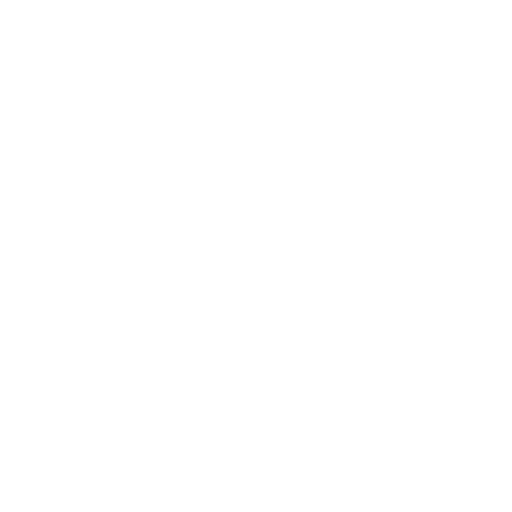 • Seguridad
Consumidor ambiguo
70% quiere seguridad
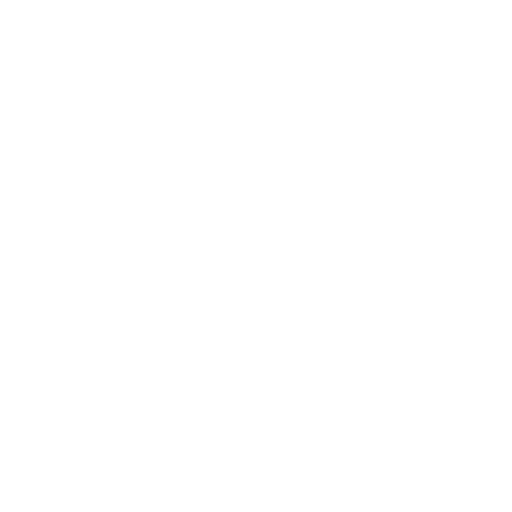 • Inclusión financiera
40% de los usuarios de Daviplata en zonas rurales no tenía acceso a servicios financieros..
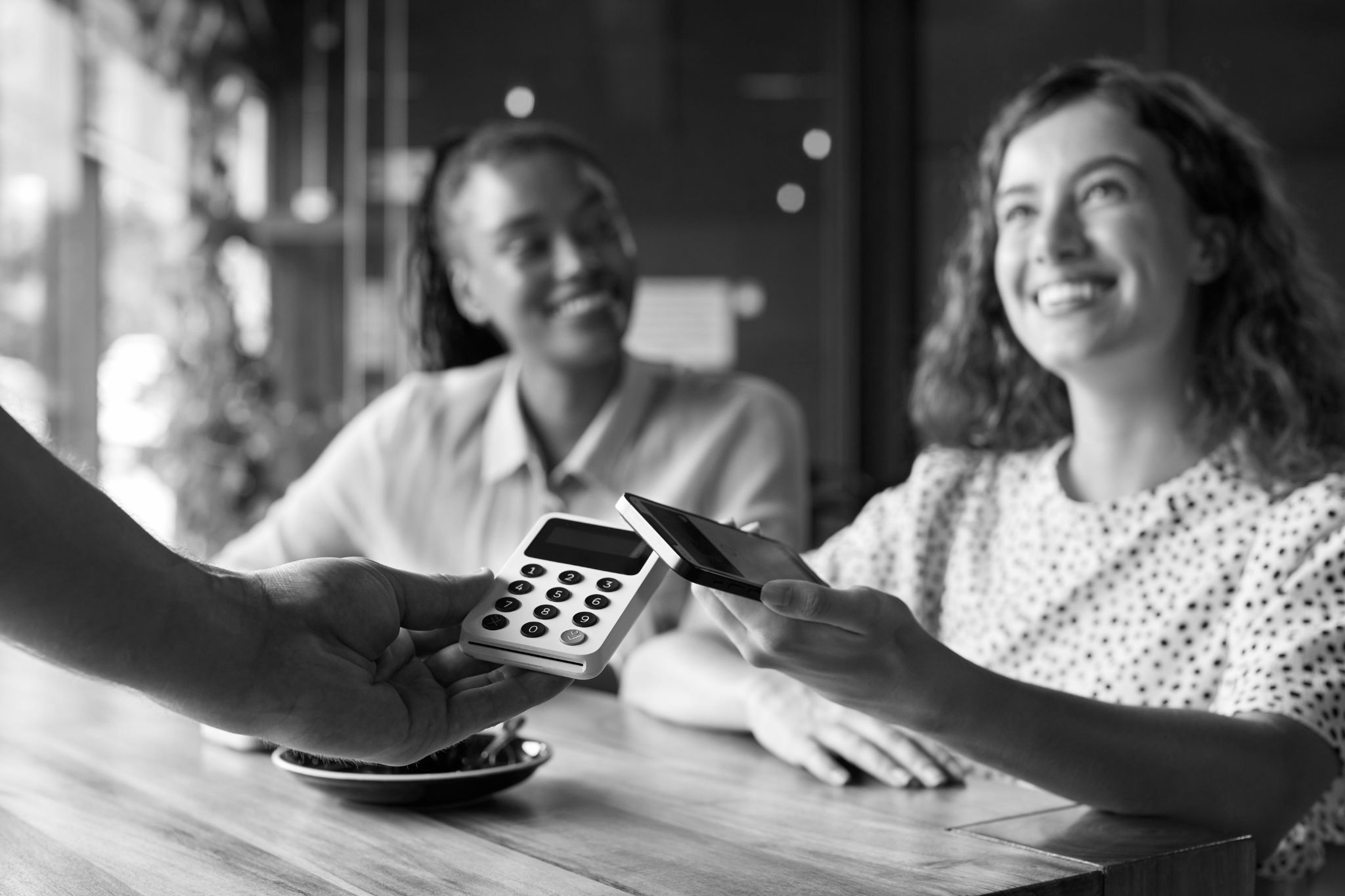 Cómo pagamos
Billeteras digitales
Contactless
QR Code
27M
Nequi + Daviplata
45%
Transacciones en tarjetas
30%
de los Comercios aceptan
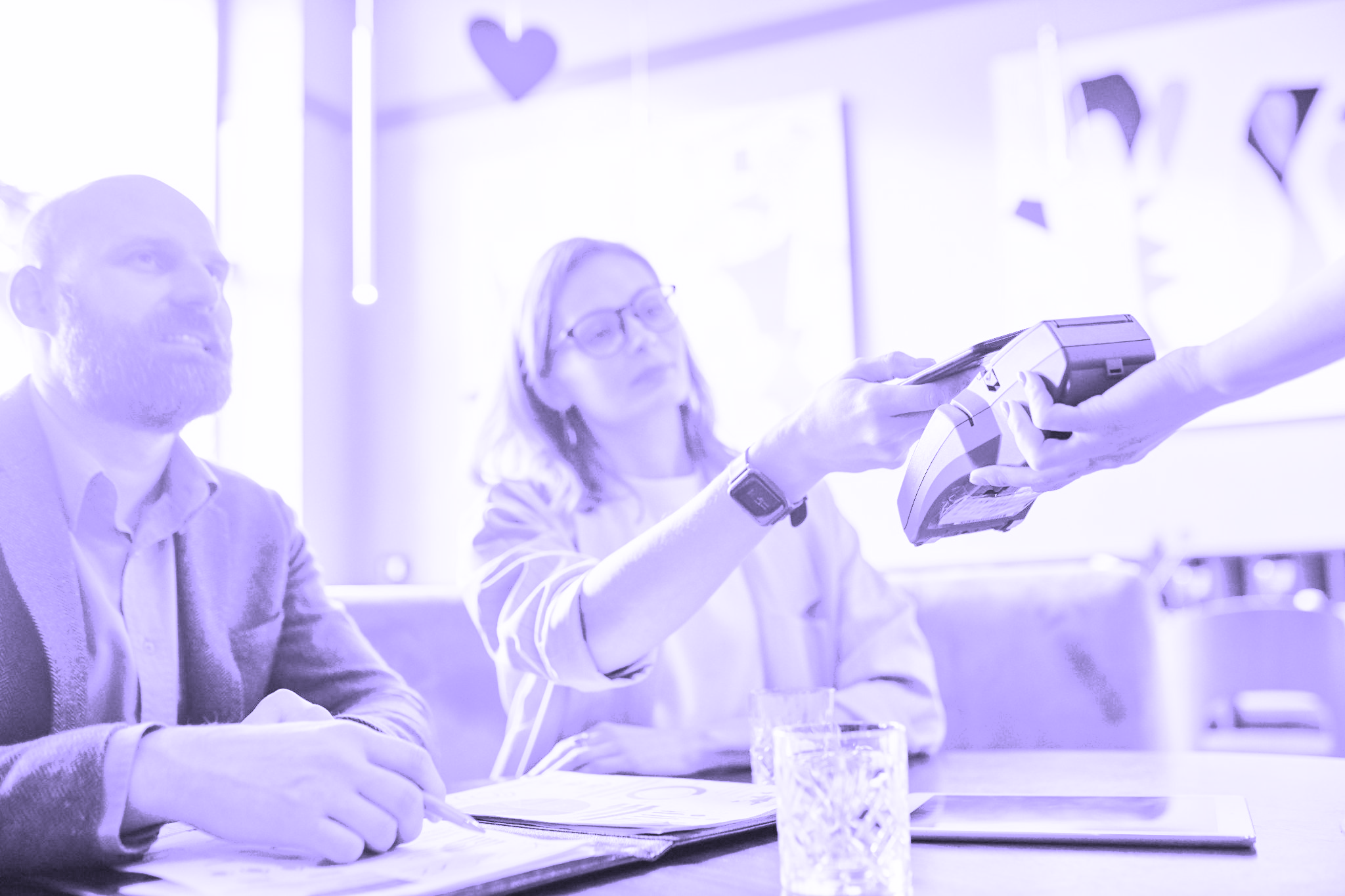 Educación financiera
Pain Points
62% de la población bancarizada usa pagos digitales, aún hay desconocimiento sobre su uso seguro y beneficios.
La falta de alfabetización financiera limita la confianza en plataformas digitales, afectando la inclusión.
Brecha Digital
DESAFÍOS
35% de la población rural usa pagos digitales, frente al 75% en zonas urbanas.
La infraestructura limitada en áreas rurales dificulta la expansión de métodos de pago modernos.
Colaboración
6,9%
La interoperabilidad aún es limitada, afectando transferencias inmediatas entre bancos y billeteras digitales.
de todas las transacciones digitales en Colombia fueron identificadas como sospechosas de fraude
Seguridad y Experiencia
El 45% de las transacciones ya son contactless, lo que exige mejores medidas de protección contra fraudes.
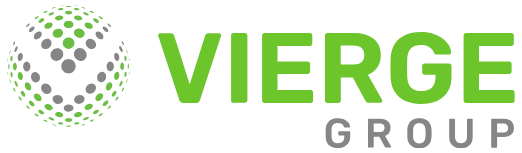 Penetración Smartphone en Colombia
EDAD
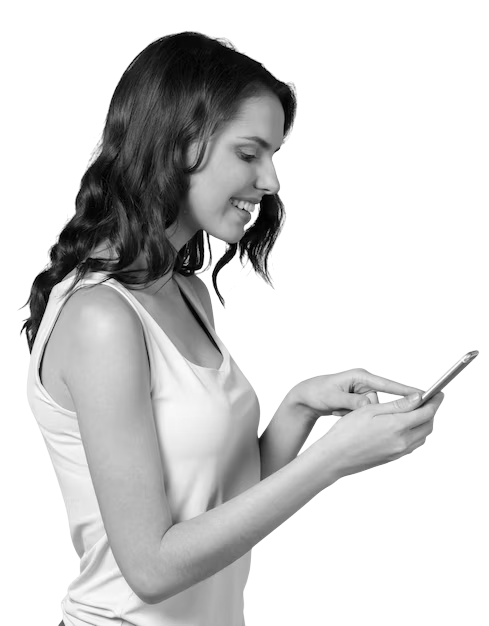 90%12-24 años
80%
25-54 años
50%
+55 años
Bogotá
ESTRATO
Lorem ipsum dolor sit amet, consectetur adipiscing elit, sed do eiusmod tempor incididunt ut labore et dolore magna aliqua. Ut enim ad minim veniam, quis nostrud exercitation ullamco laboris nisi ut aliquip ex ea commodo consequat. Duis aute irure dolor in
Colaboración
65%1 y 2
85%
2 y 3
90%
4 y 5
Amazonas
7-12 Millones
6,9%
Lorem ipsum dolor sit amet, consectetur adipiscing elit, sed do eiusmod tempor incididunt ut labore et dolore magna aliqua. Ut enim ad minim veniam, quis nostrud exercitation ullamco laboris nisi ut aliquip ex ea commodo consequat. Duis aute irure dolor in
de Smartphones con NFC en Colombia
de smartphones con NFC
ZONA
Valle del Cauca
40-45 Millones
Lorem ipsum dolor sit amet, consectetur adipiscing elit, sed do eiusmod tempor incididunt ut labore et dolore magna aliqua. Ut enim ad minim veniam, quis nostrud exercitation ullamco laboris nisi ut aliquip ex ea commodo consequat. Duis aute irure dolor in
85%Rural
50%
Urbana
de tarjetas bancarias, 40% son contactless
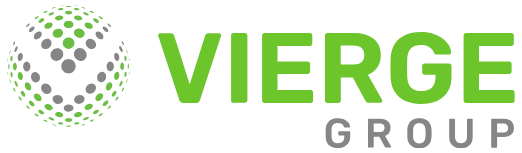 Nuestros usuarios
18 - 35
años
36 - 55
años
Falta de efectivo
Desconfianza en medios digitales
Dificultad para pagar servicios
Desconfianza en tecnología
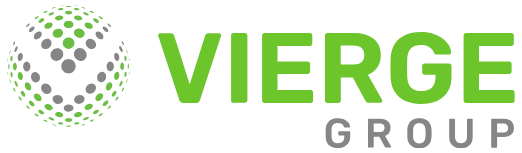 El Problema no es la tecnología, es la transformación
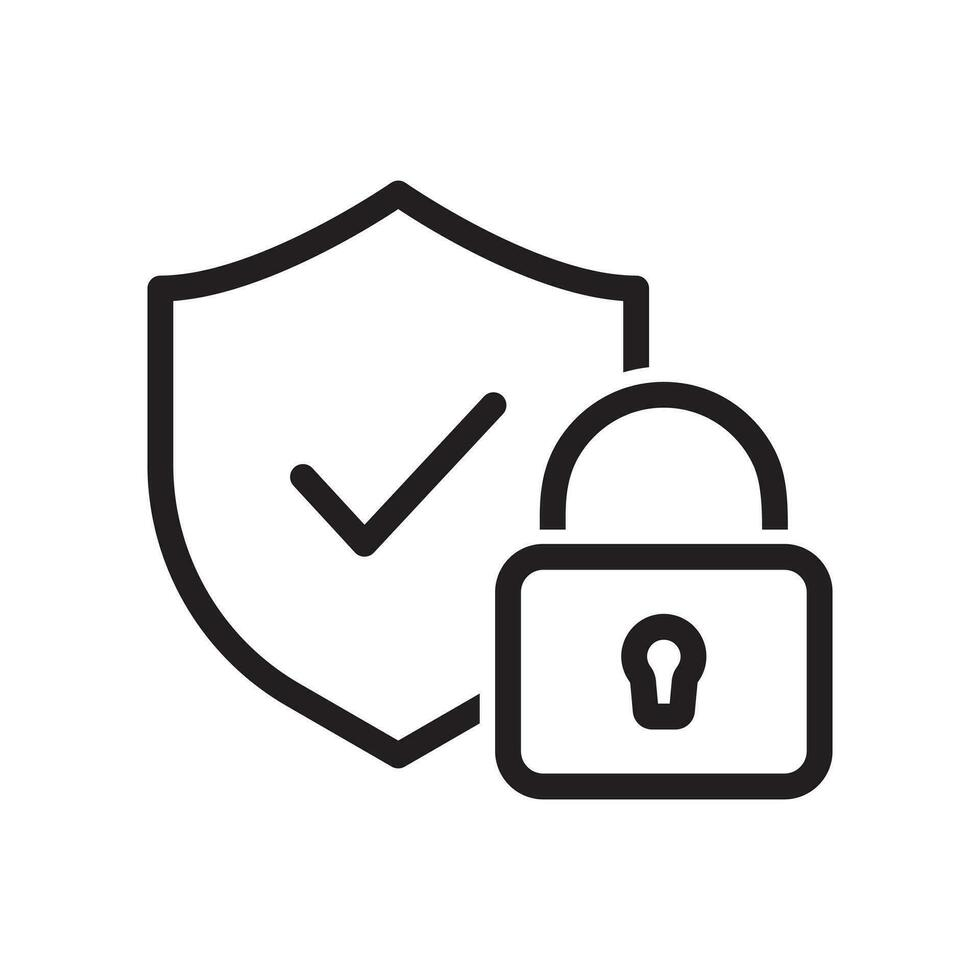 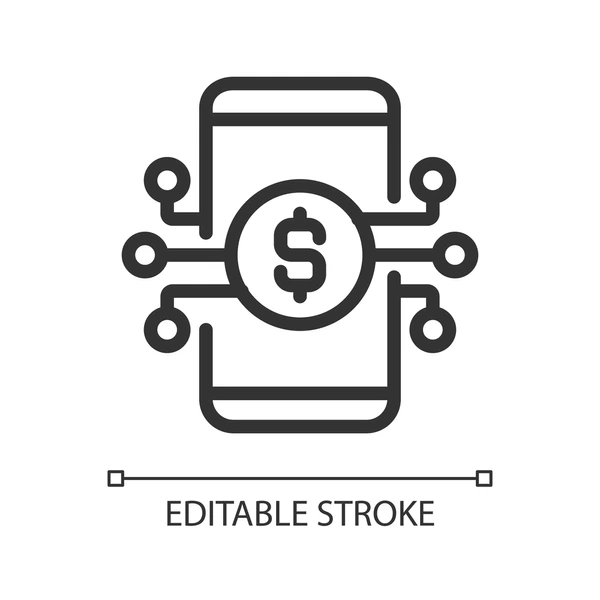 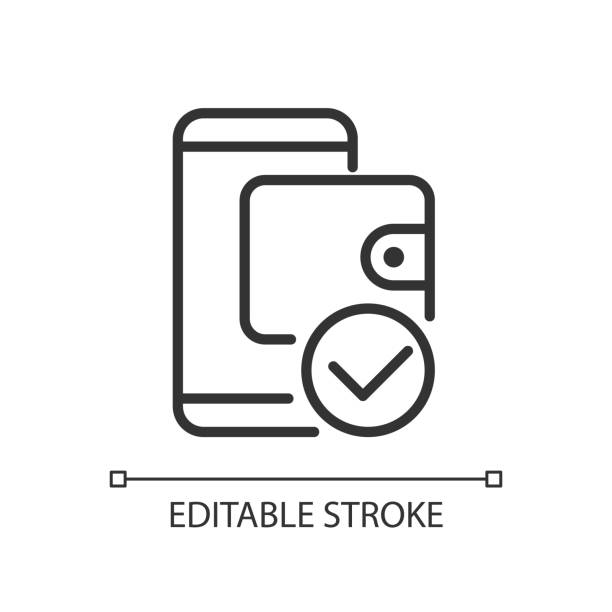 RESUMEN
• Adopción digital entre bancarizados
• Preferencia por pagos digitales
• Experiencia fácil y segura
Familiarizados y priorizando tarjetas y billeteras digitales.
Equilibrio en la experiencia de pago, fluida y sin comprometer la seguridad
El 62% de la población bancarizada en Colombia ya utiliza pagos digitales.
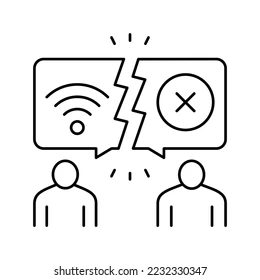 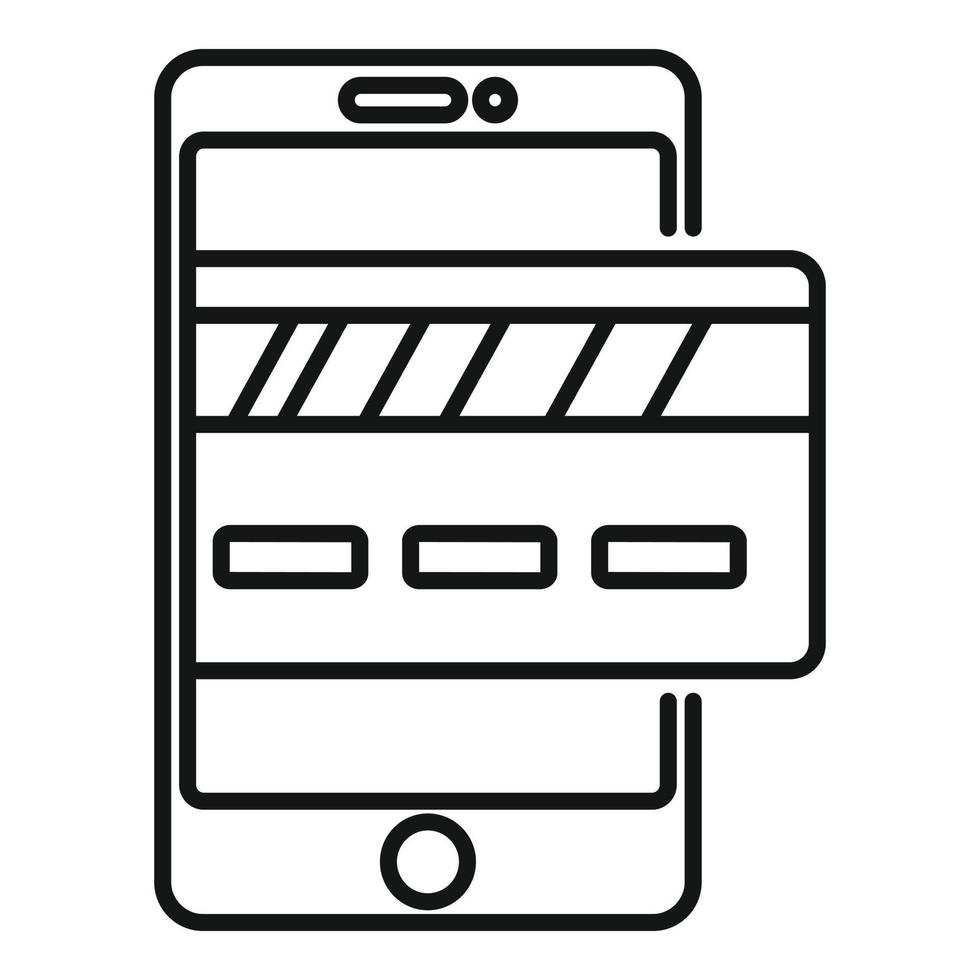 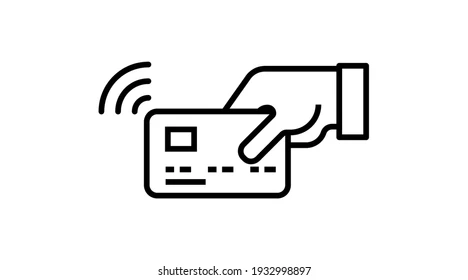 • Brecha en la adopción digital
• Crecimiento de Pagos Contactless
• Mayor penetración de pagos digitales
El 45% de las transacciones se realizan sin contacto, una preferencia creciente por la rapidez y comodidad.
Los pagos digitales siguen ganando terreno en Colombia, gracias a la expansión de internet, fintechs y la digitalización bancaria.
El 75% de los usuarios urbanos usan pagos digitales, solo el 35% en zonas rurales los ha adoptado
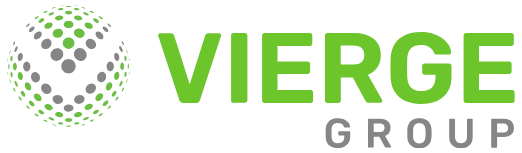 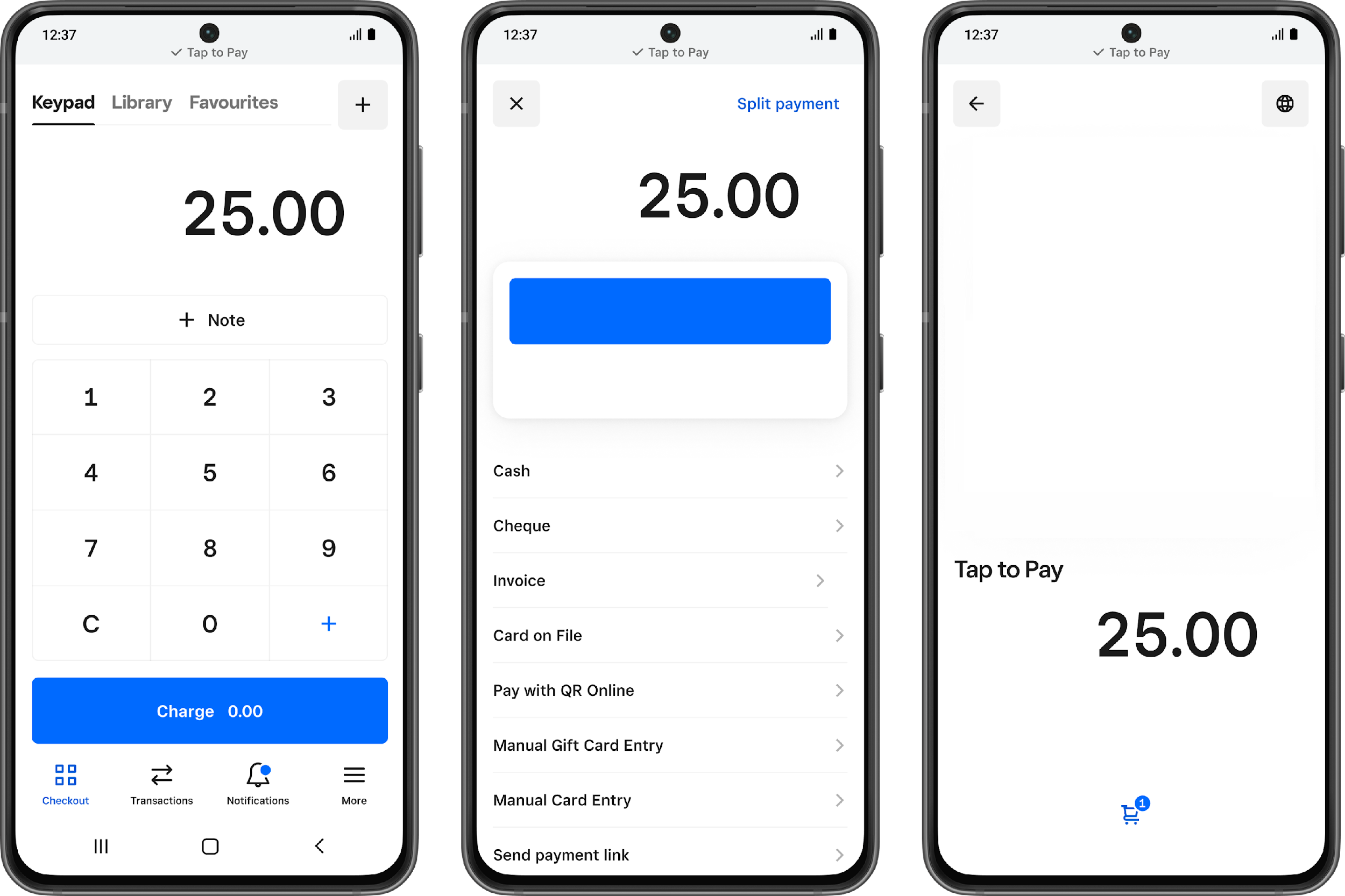 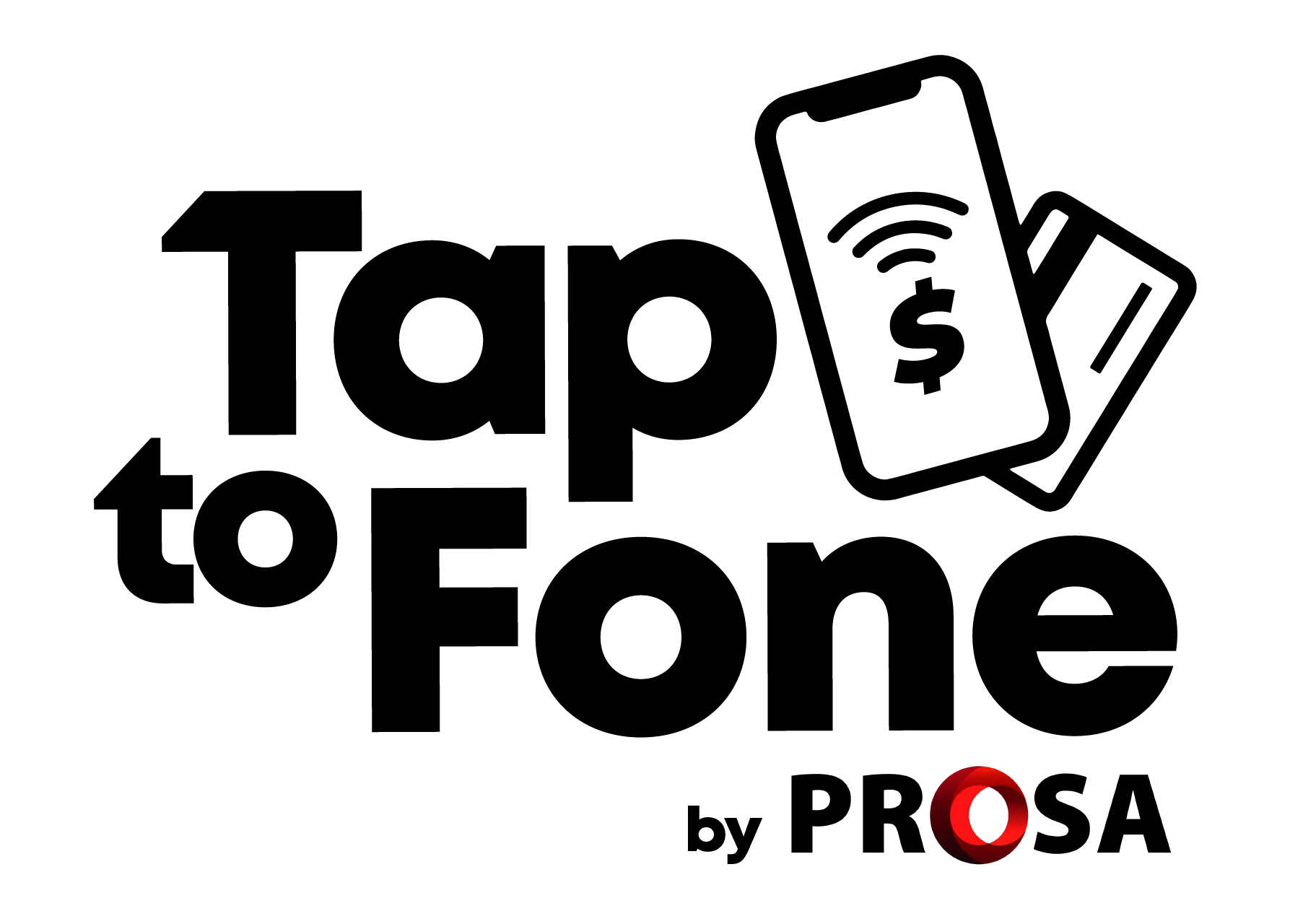 MX$
MX$
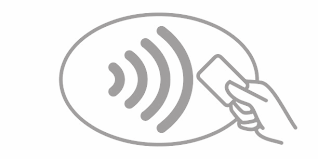 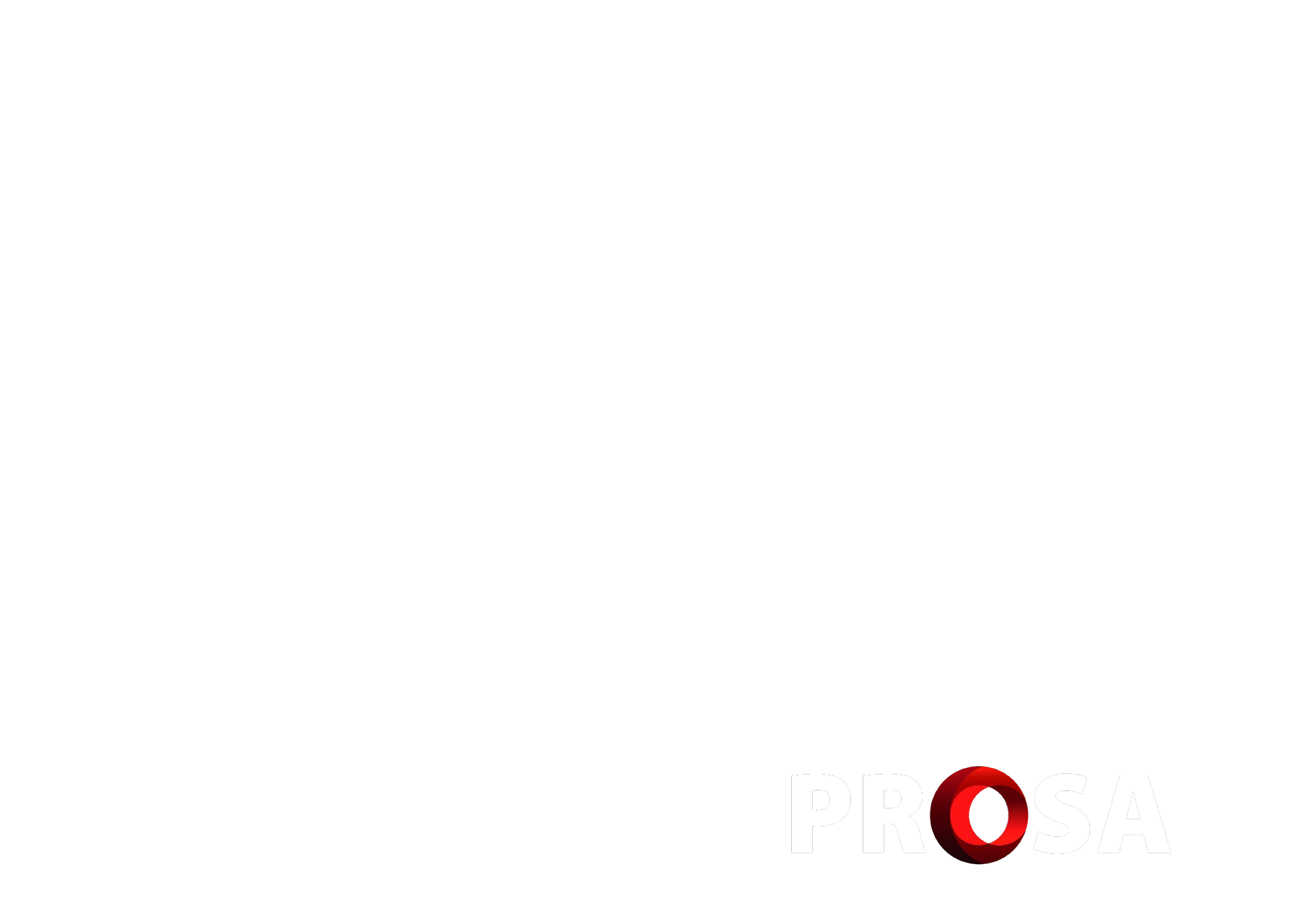 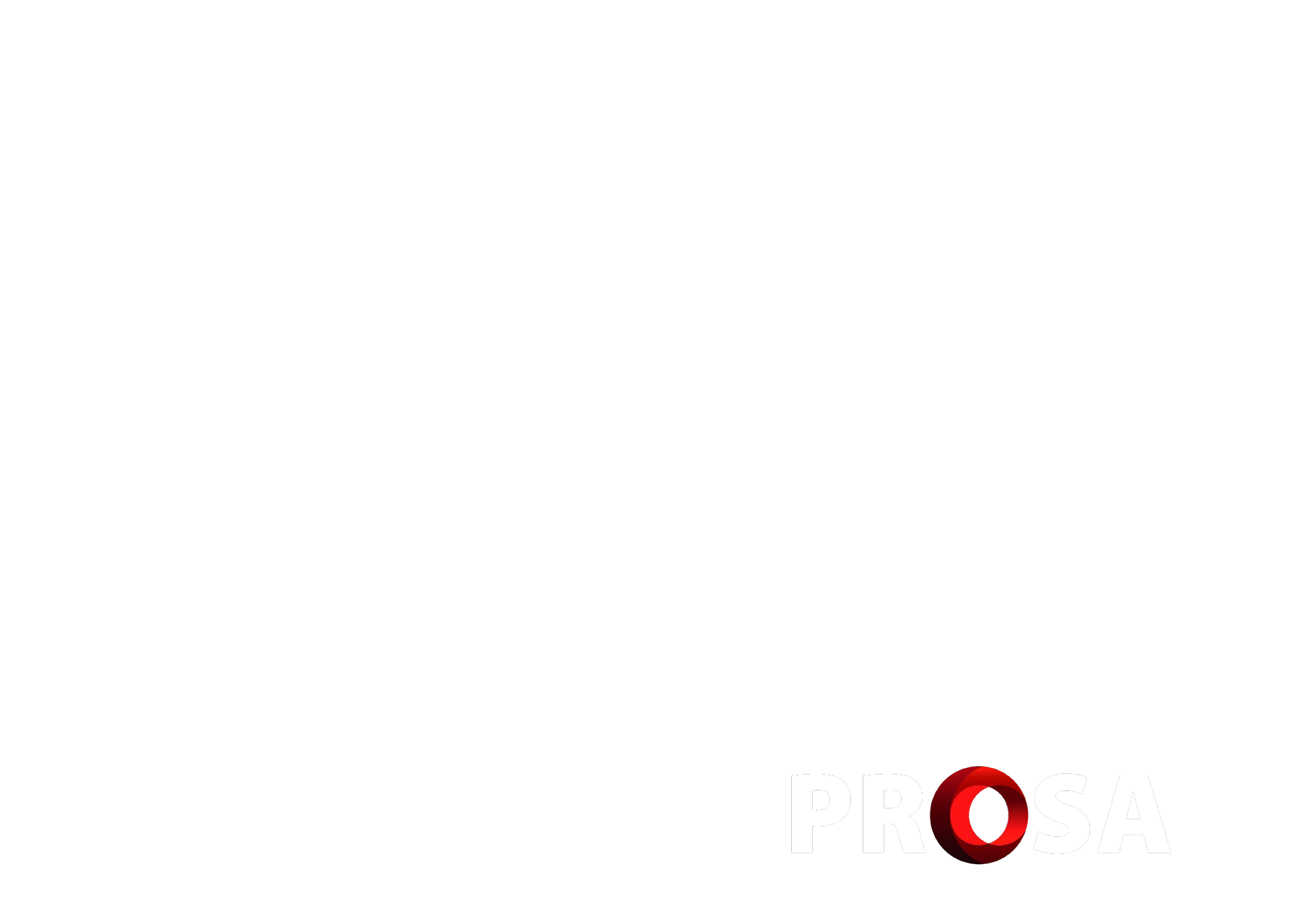 Coloque la tarjeta en la parte de atrás de su celular
MX$
Una posible
Solución
Comercios
Usuarios
Fomenta la aceptación
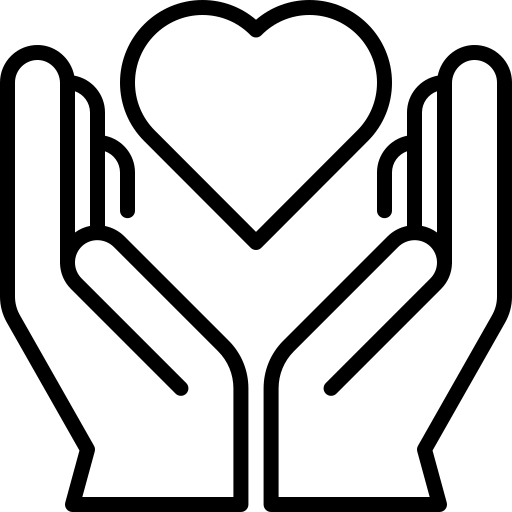 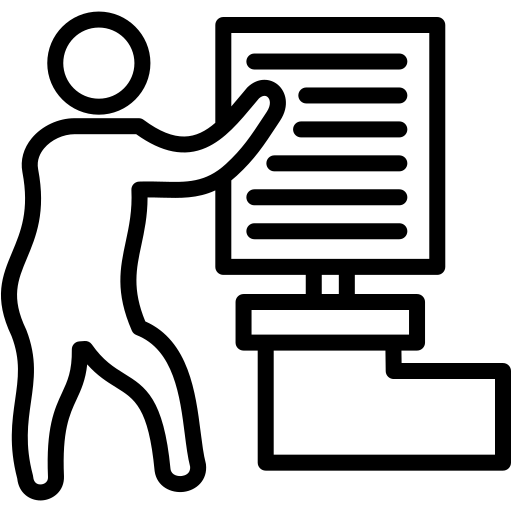 Autocobro
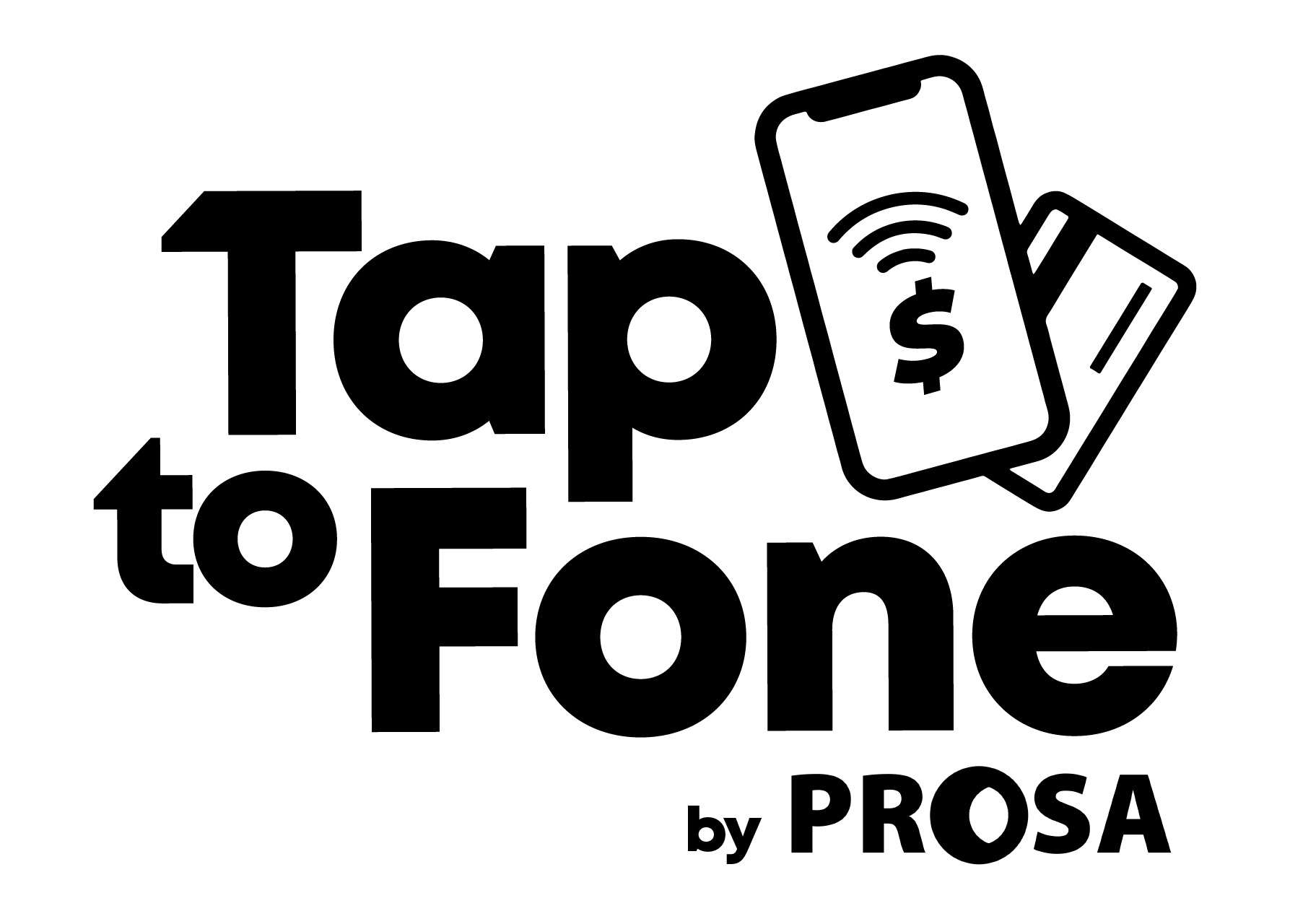 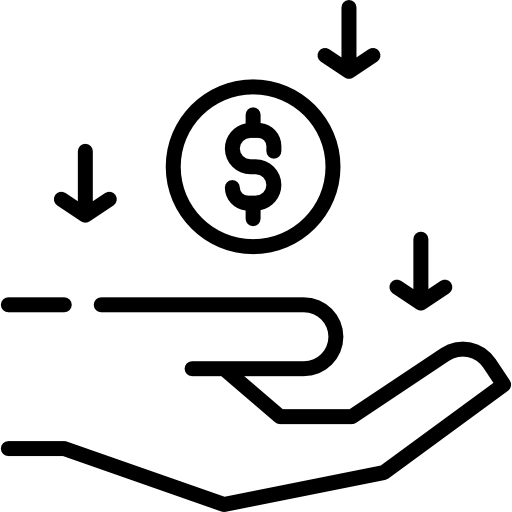 Ingresos Extra
Datafono virtual
Múltiples casos de uso financieros y no financieros
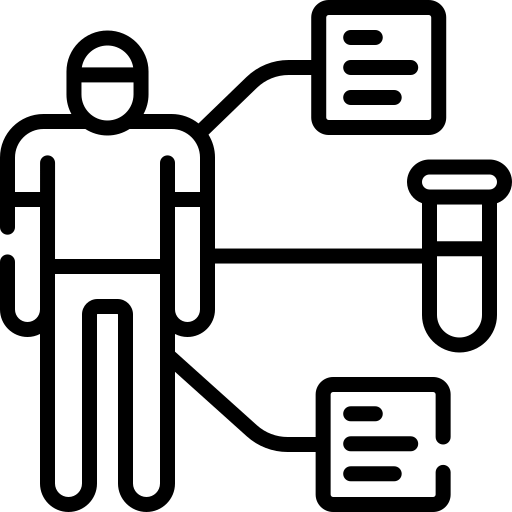 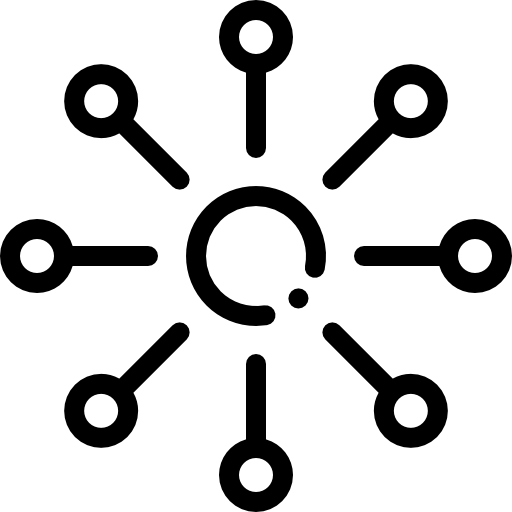 Puntos de corresponsalía
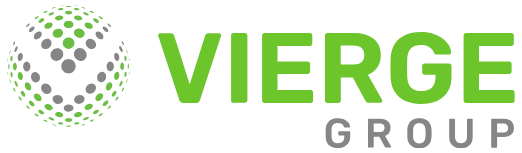 Tap to all
Comercios
Usuarios
Cobros
Corresponsal
Autocobro
No financiero
Ventas
Servicios
Compras
Autenticación
Seguros
Pago TDC
Recurrente
Autorización
Multas
Recargas
Servicios
Activación
Inclusión
Ingreso extra
Seguridad
Conveniencia
Expansión de la aceptación para la inclusión
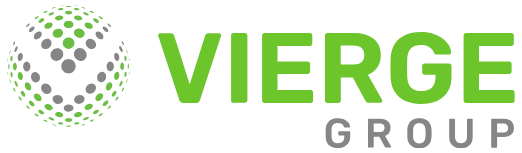 Walid Hakiri
DGA Productos y Nuevos Negocios LATAM
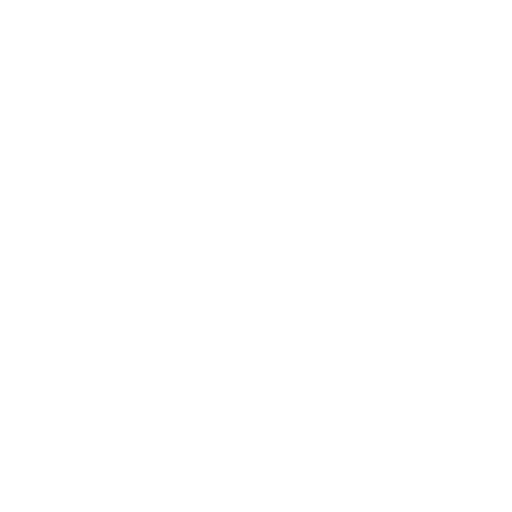 linkedin.com/walidhakiri
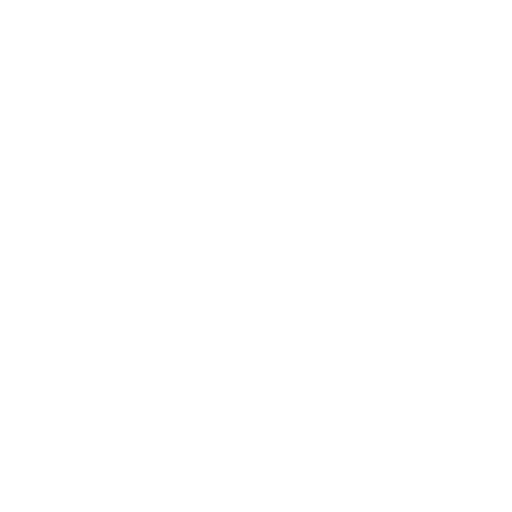 whakiri@viergegroup.com
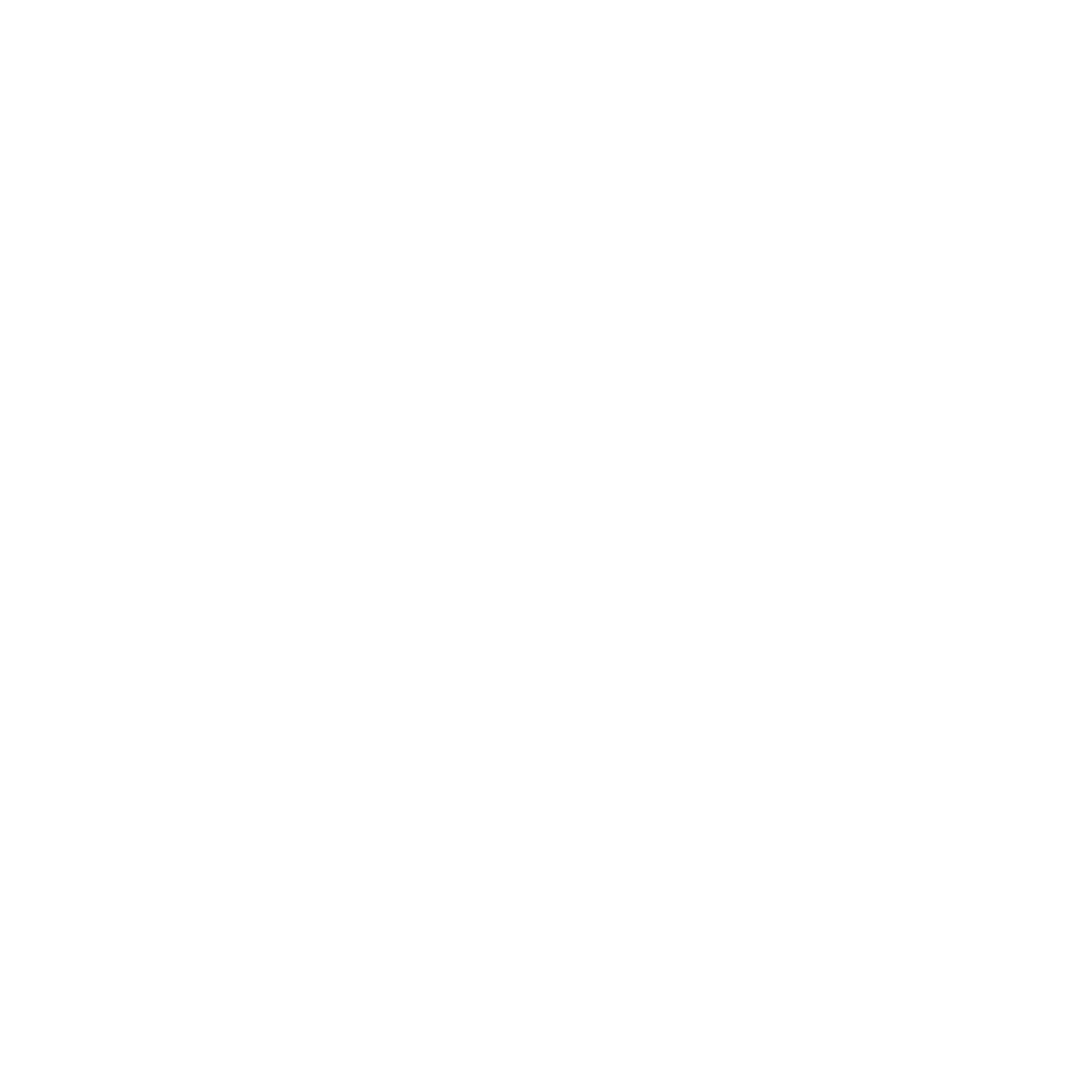 +52 55 4484 5404
Gracias